Дидактическое упражнение: «Подбери слово-название картинки к данной звуко-слоговой модели» Выполнила учитель-логопедМБДОУ Тацинского д/с «Колокольчик»Бабакова Т.Г.
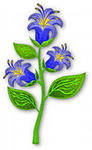 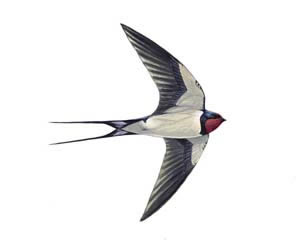 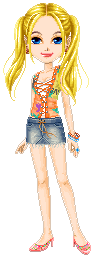 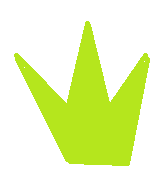 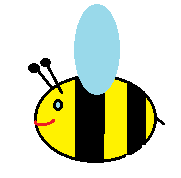 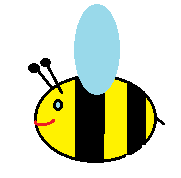 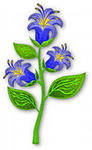 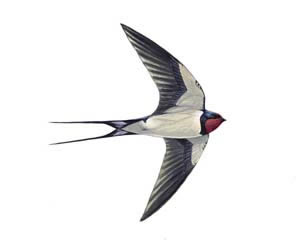 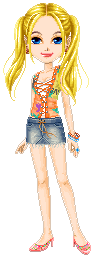 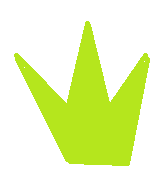 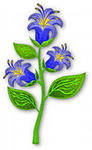 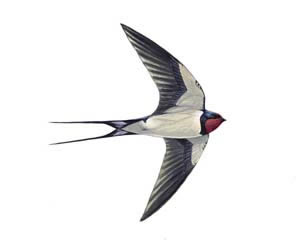 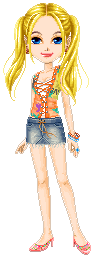 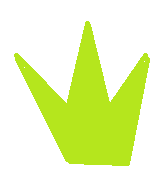 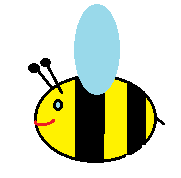 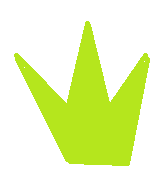 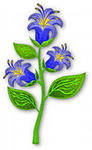 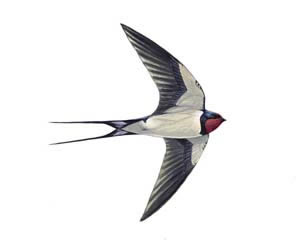 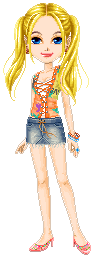 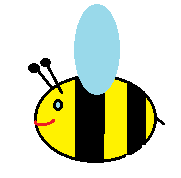 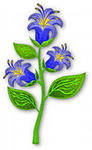 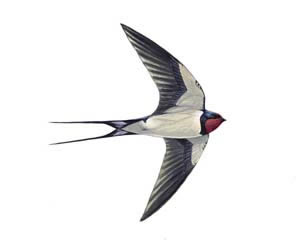 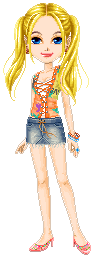 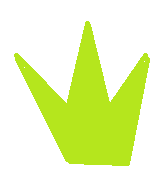 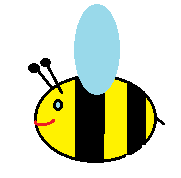 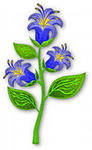 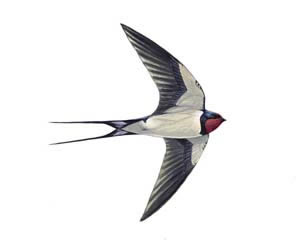 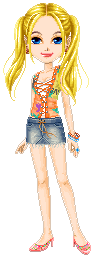 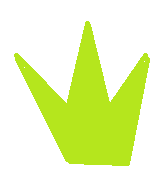 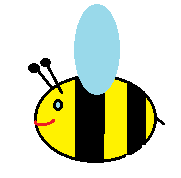 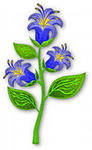 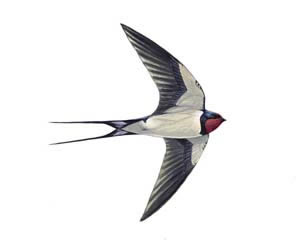 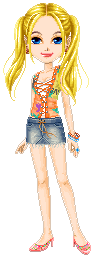 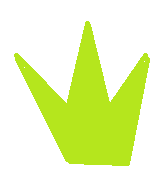 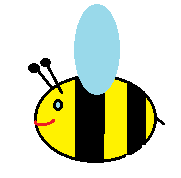 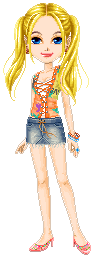 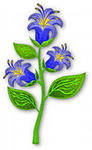 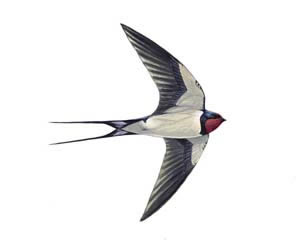 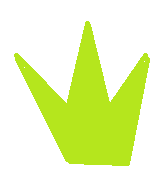 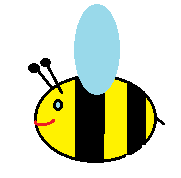 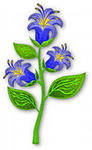 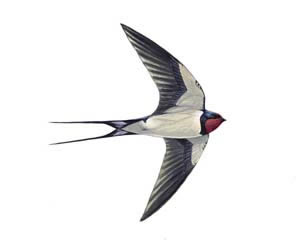 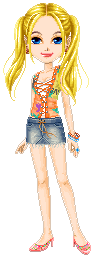 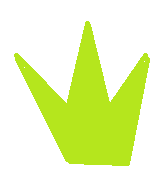 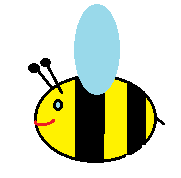 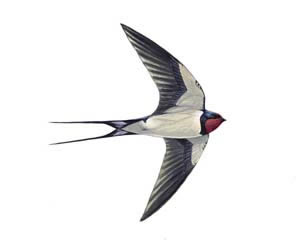 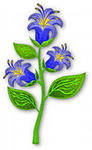 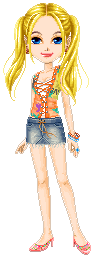 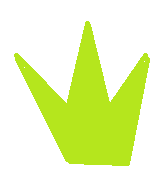 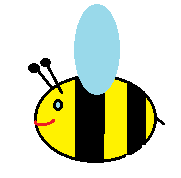 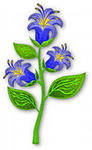 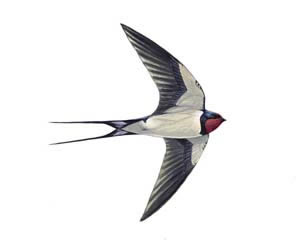 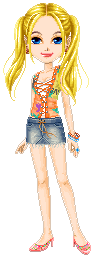 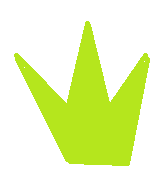 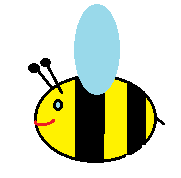 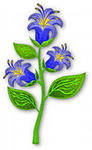 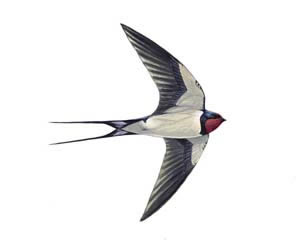 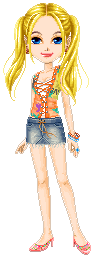 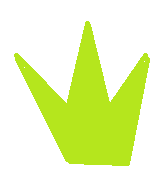 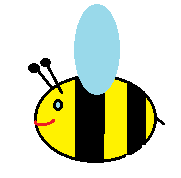 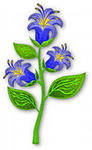 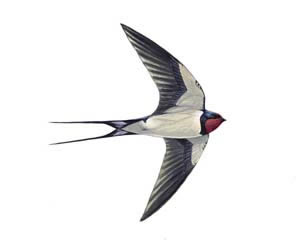 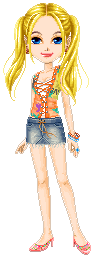 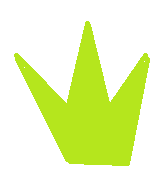 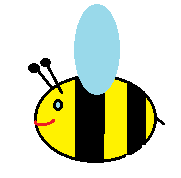 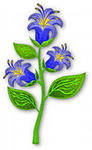 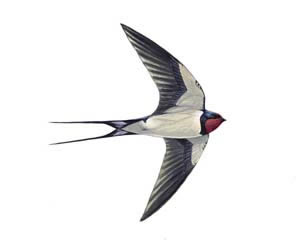 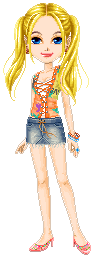 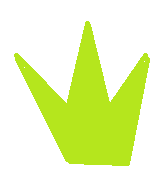 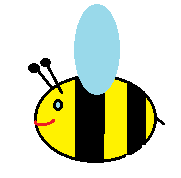 Молодец!